«Только вперёд!»Грамотным станет любой пешеход
Светофор
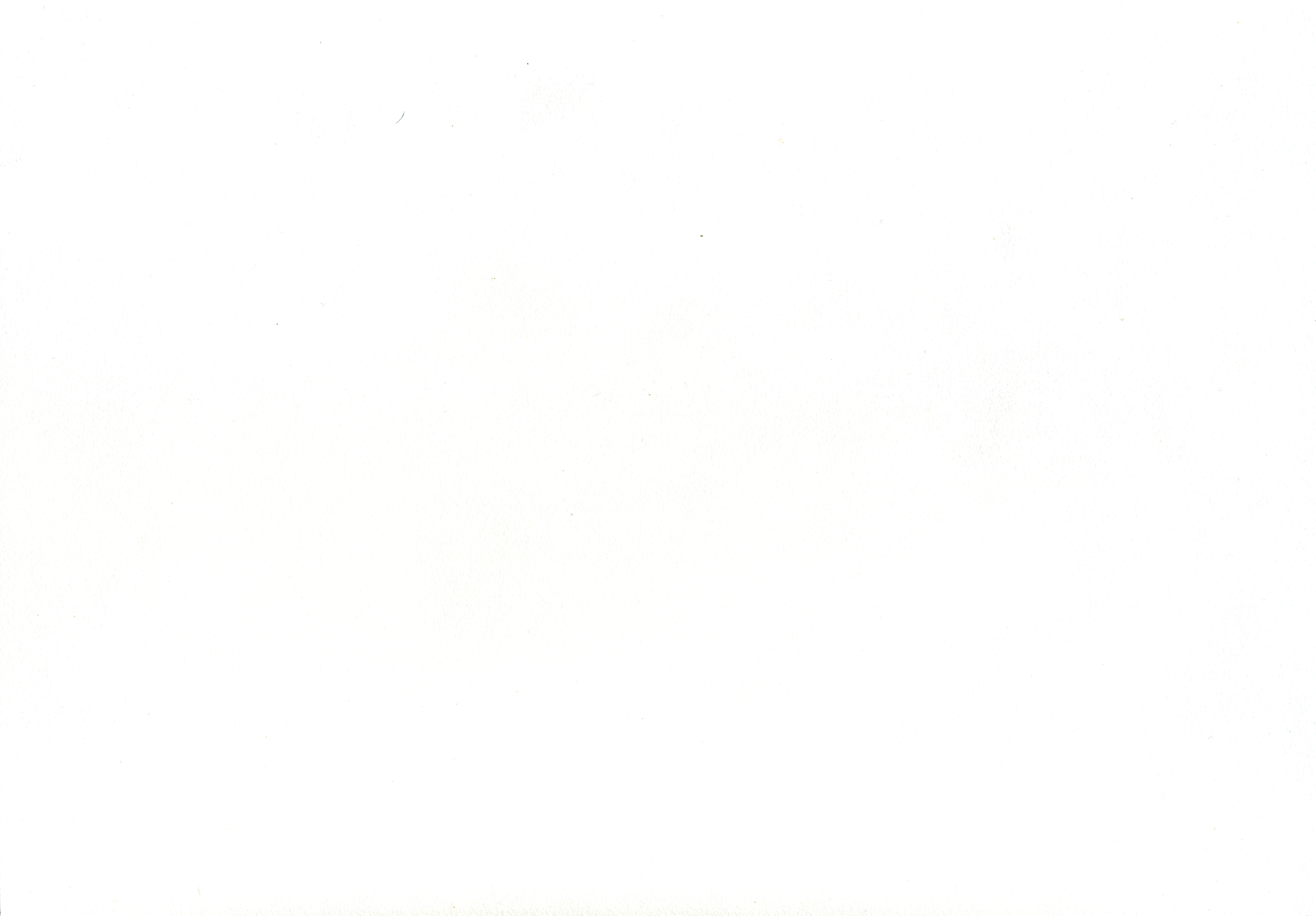 ПДД
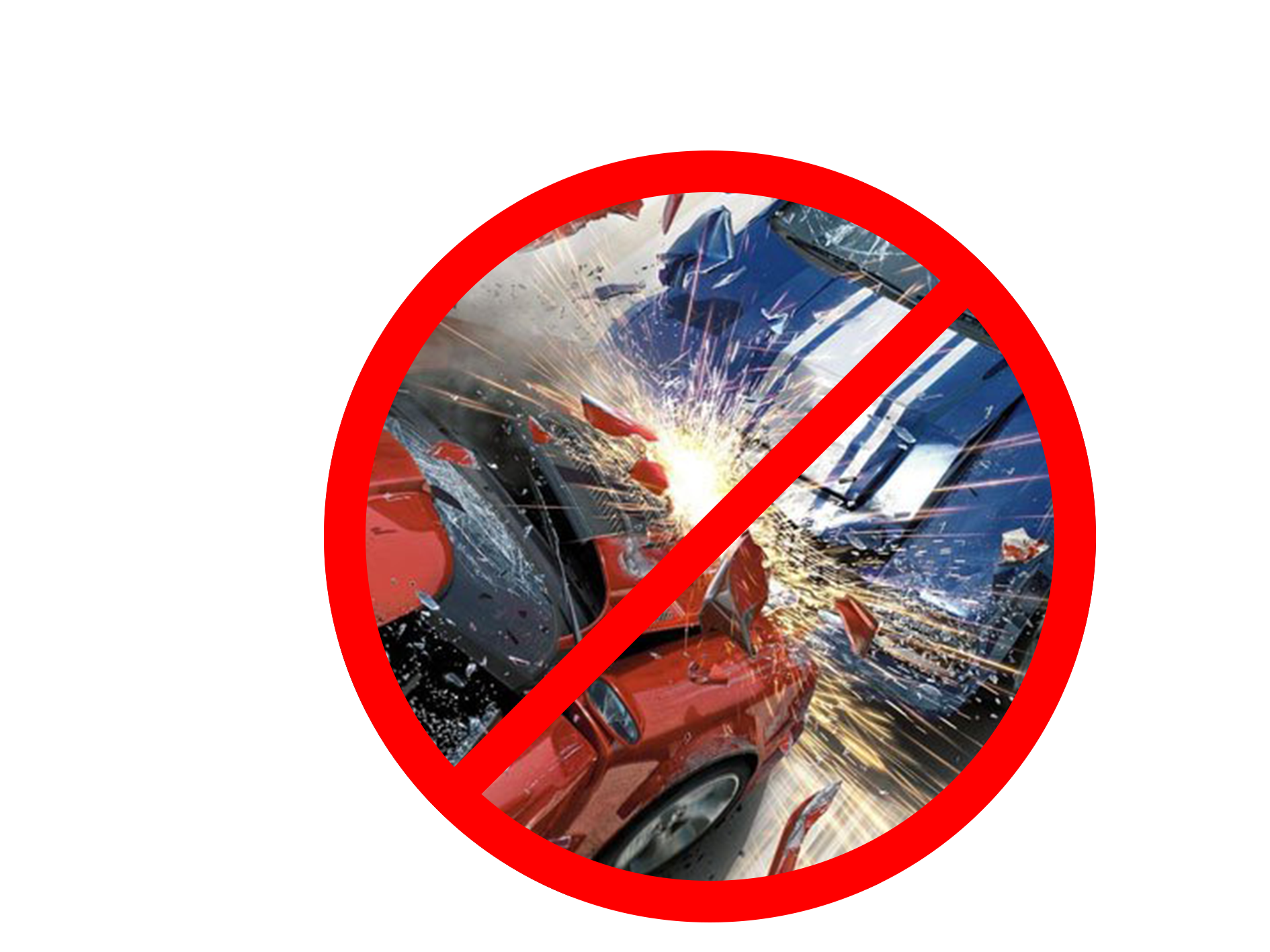 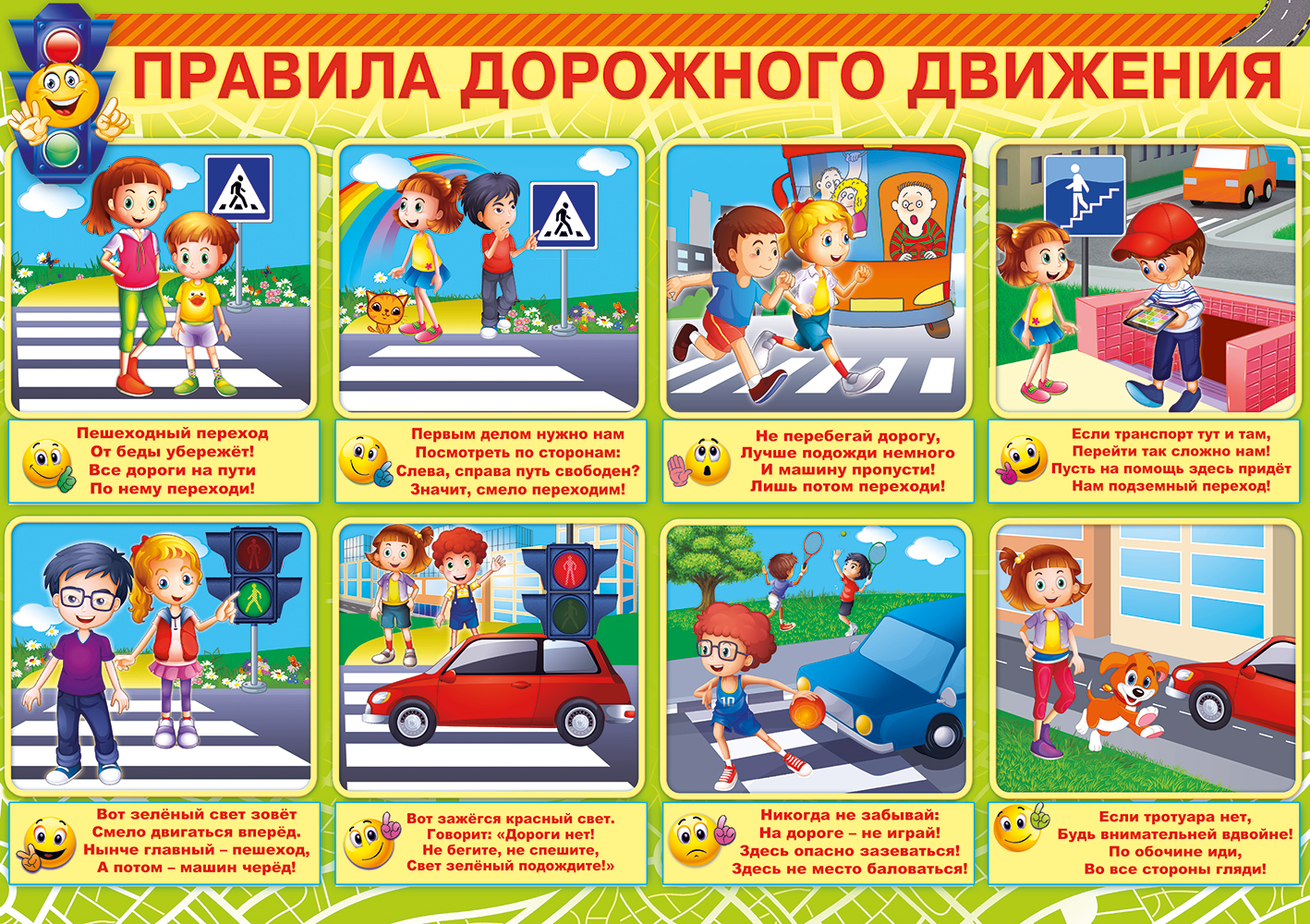 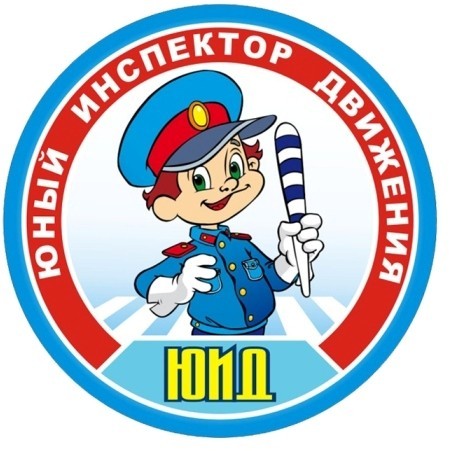 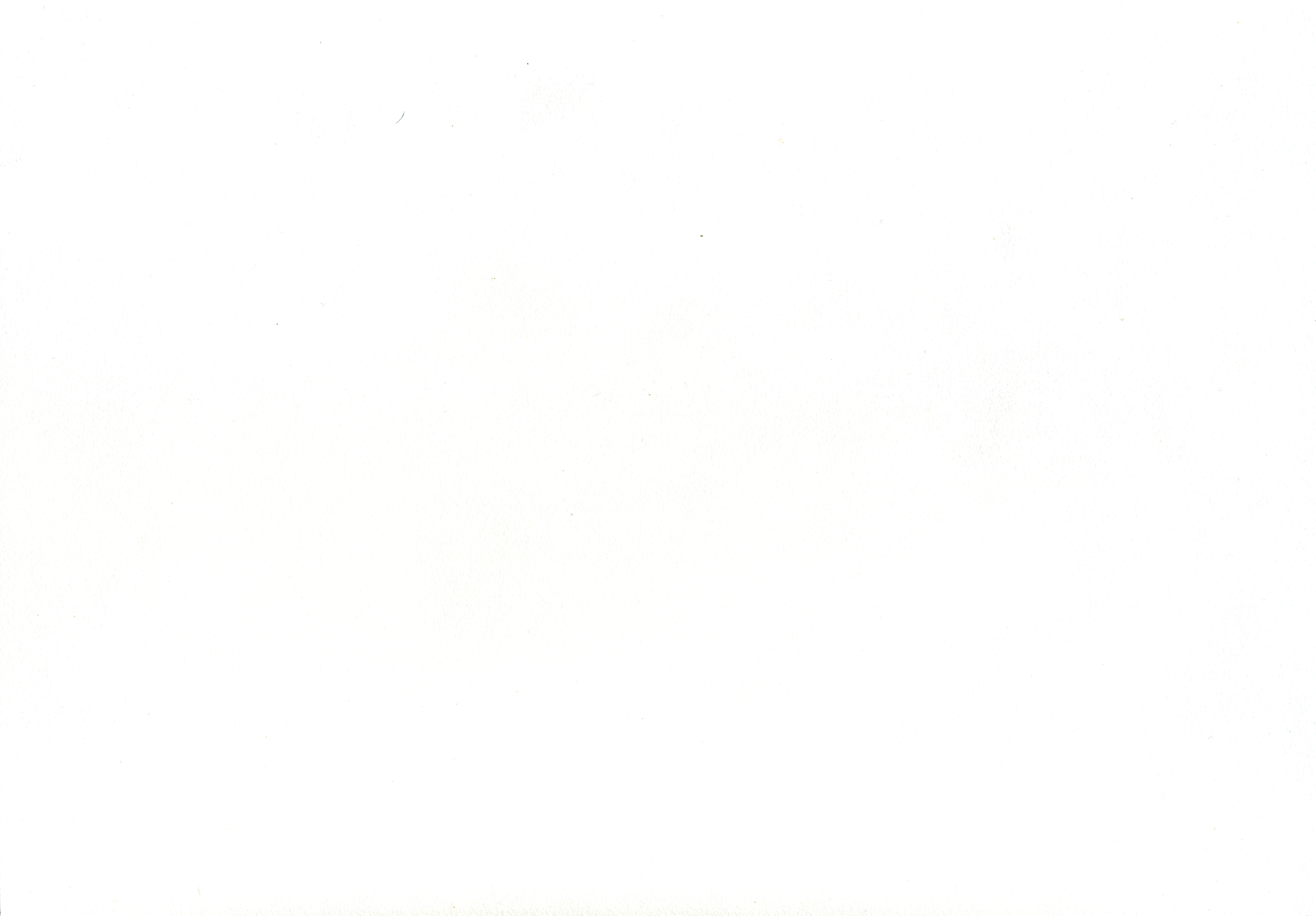 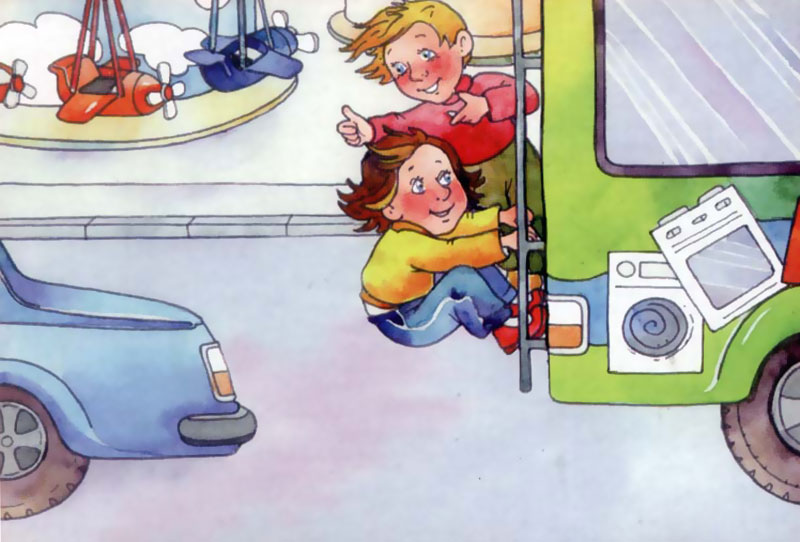 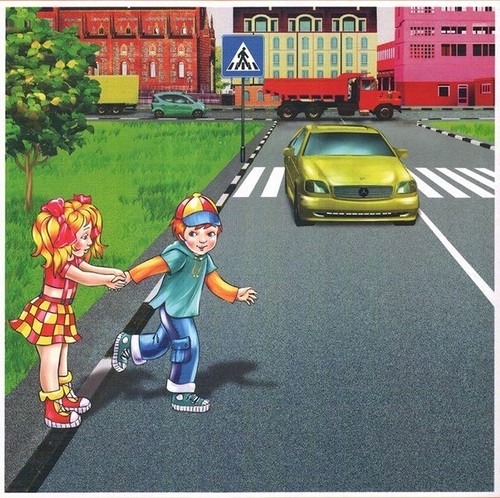 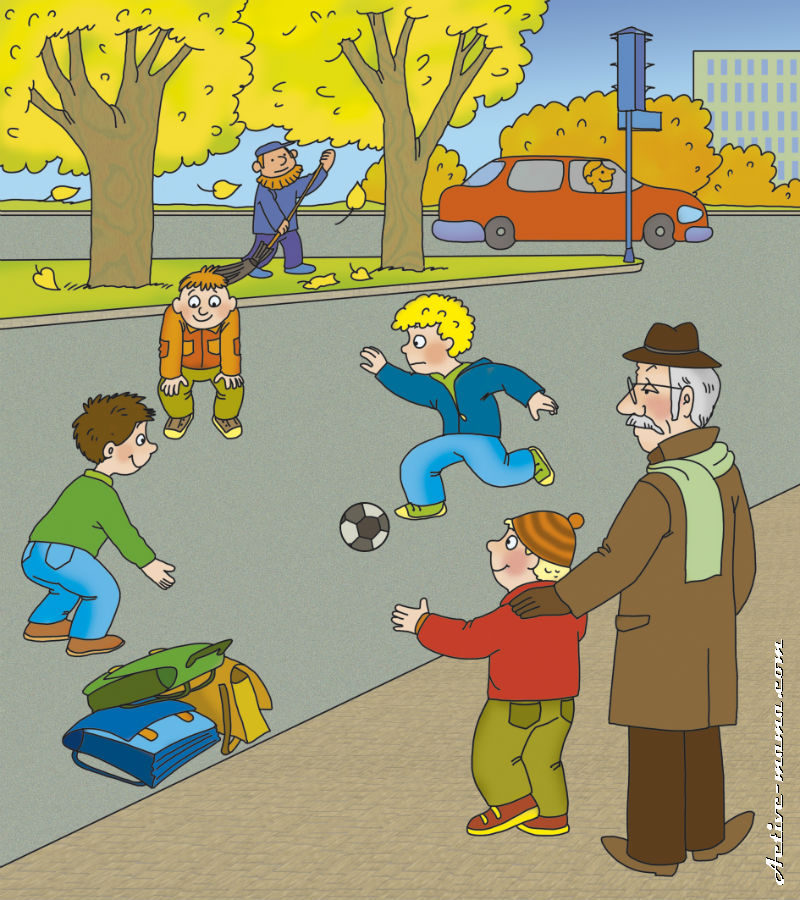 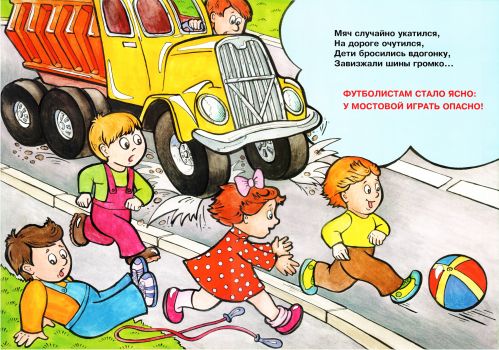 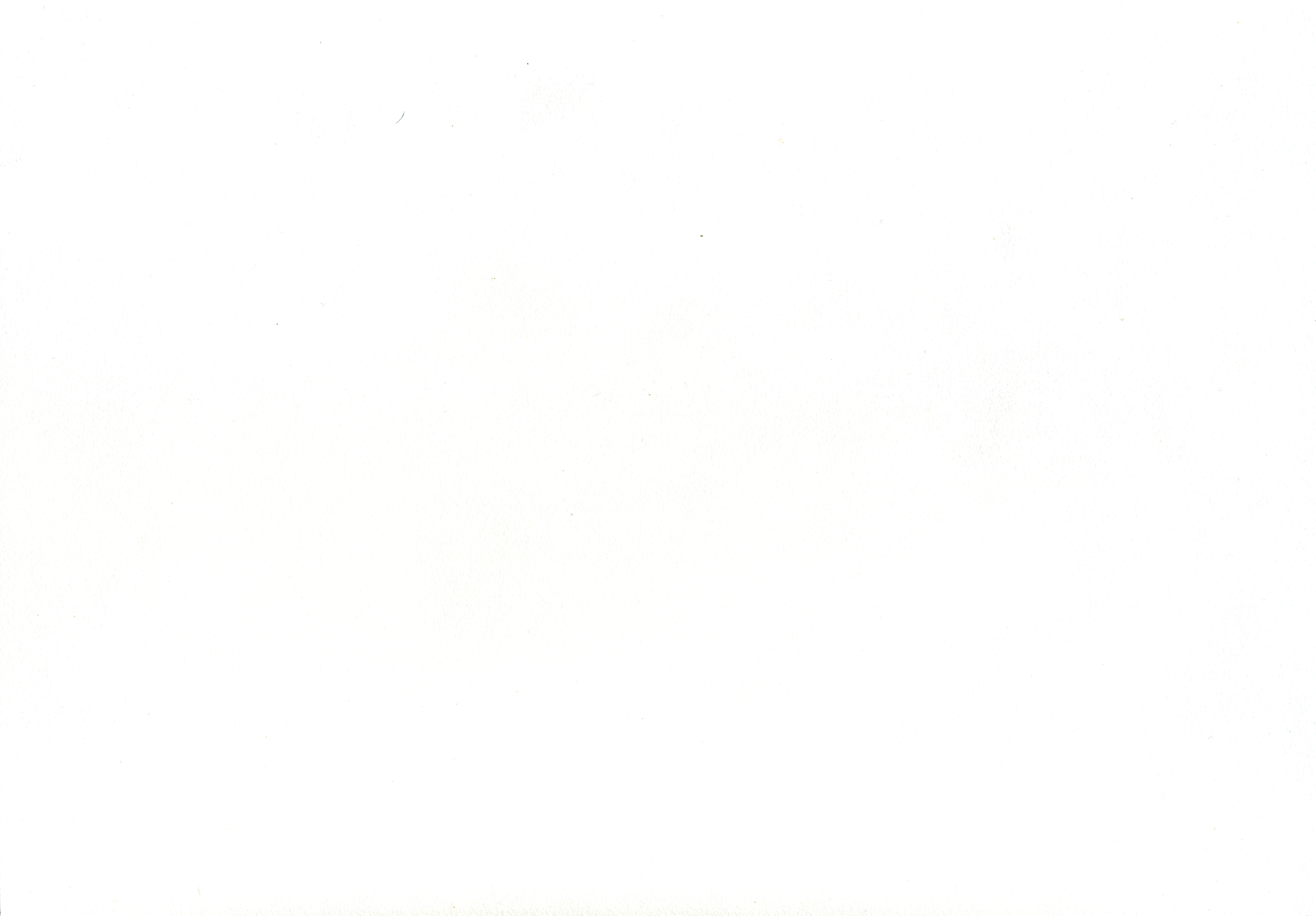 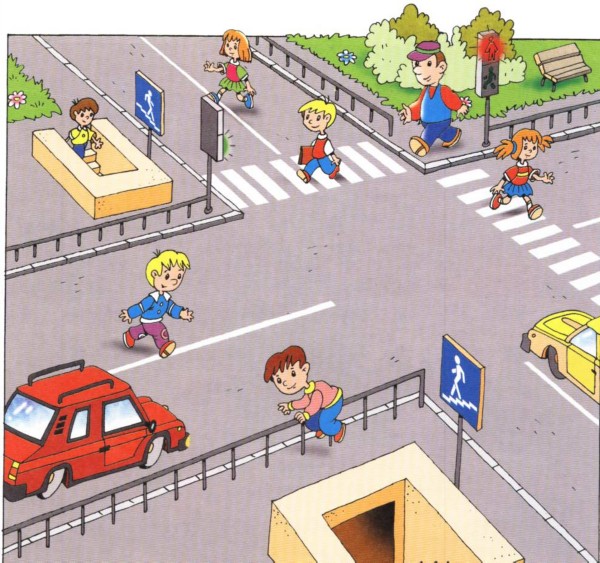 Как шофер ни тормозит,
А машина все скользит.
На колесах, как на лыжах,
Ближе, ближе, ближе, ближе!
Для спасенья есть возможность:
Лучший тормоз – осторожность.
Жизнь свою поберегите:
Перед машиной не бегите.
Берегите себя!!!
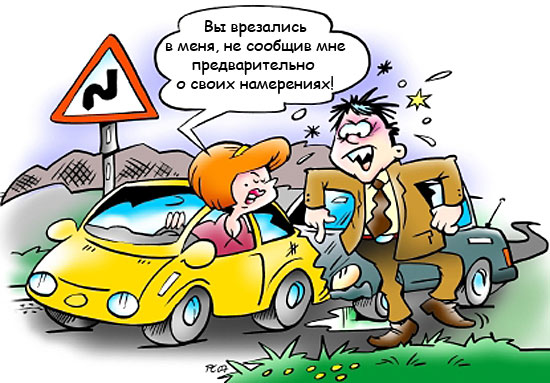 Соблюдайте ПДД
Знаешь сам - учи других!